STUDY ISLAND MCAS REVIEW 
TECHNOLOGY & ENGINEERING
Assignment #5
Materials, Tools, Machines
Engineering Design
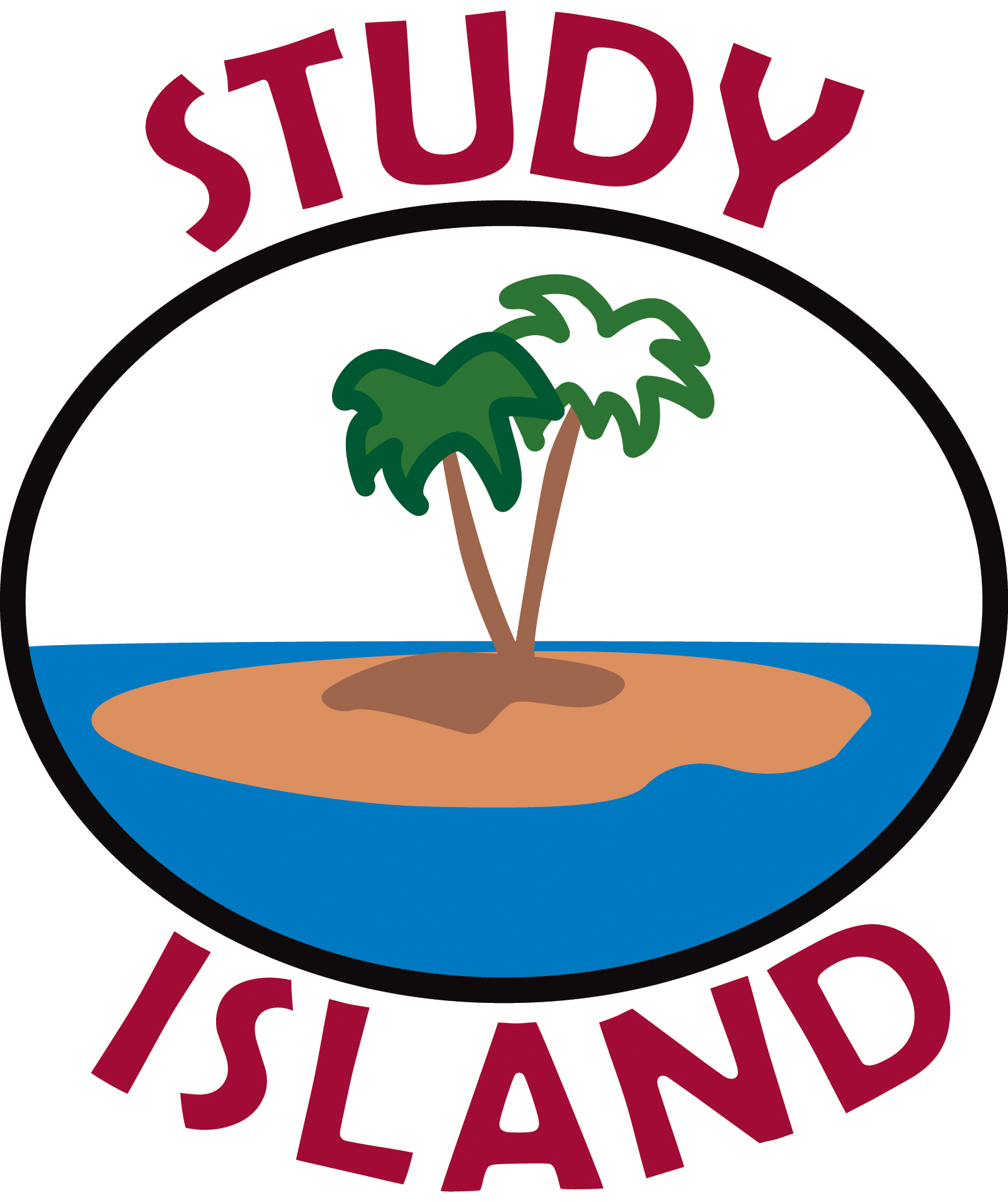 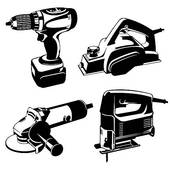 ENGINEERING DESIGN PROCESS
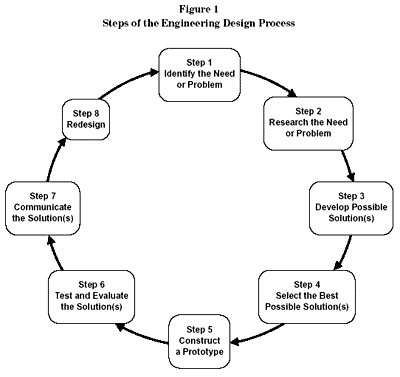 ENGINEERING DESIGN PROCESS
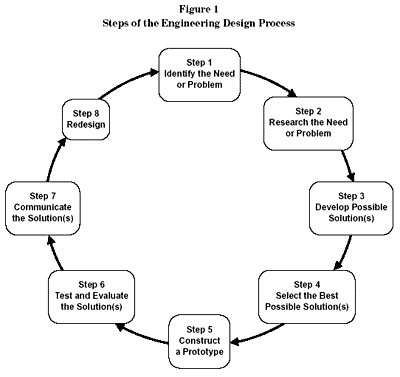 ENGINEERING DESIGN PROCESS
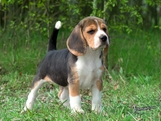 Let’s imagine that you have purchased a new puppy and need to build a dog house for your pet.  What are the steps of the design process that you would
need to follow in order to complete your project?
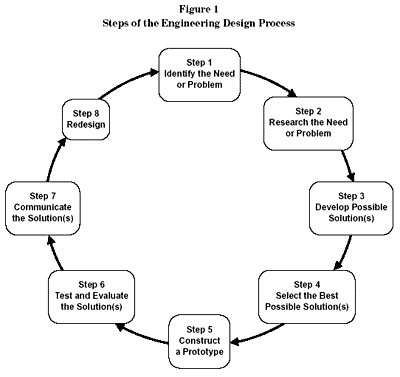 ENGINEERING DESIGN PROCESS
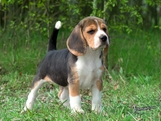 What factors might you consider in your design?
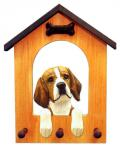 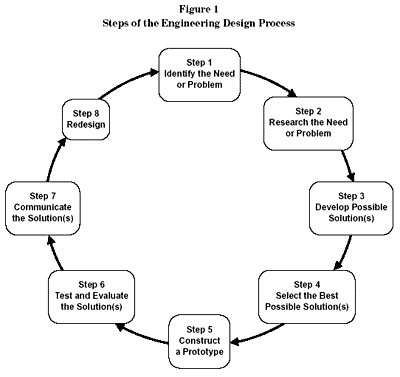 DESIGNING A PROTOTYPE
A prototype is a model of your proposed design
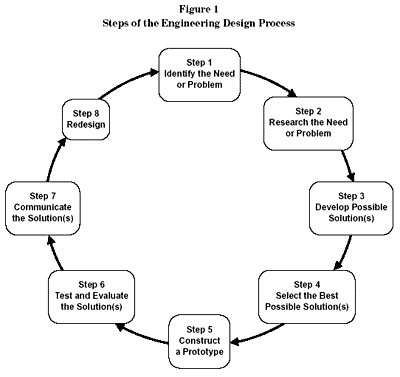 CONSTRUCTING A PROTOTYPE
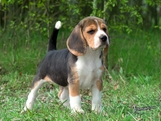 What tools and materials would you need to complete your prototype?
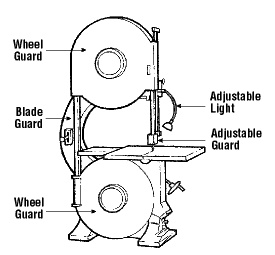 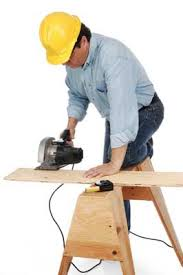 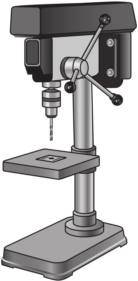 DESIGNING A PROTOTYPE
Orthographic Sketch
A prototype is a model of your proposed design
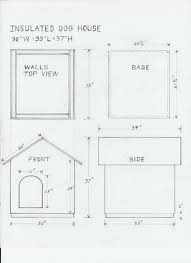 CAD
 (Computer Aided Design)
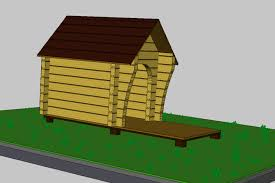 HOW MIGHT YOU IMPROVE YOUR DESIGN?
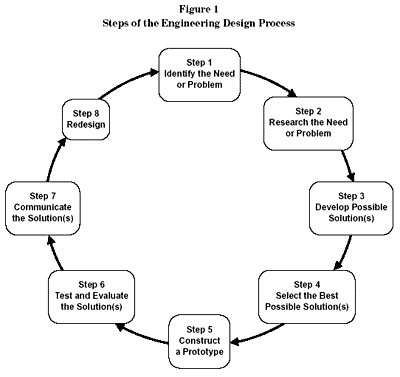 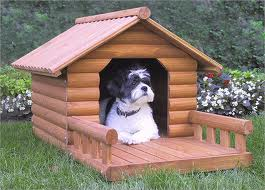